ارزش گذاری دارایی های معنوی
مقدمه :دارائي هاي معنوي، شامل كليه دارائي هاي غيرمشهودي است كه در كسب و كار مورد استفاده قرار مي گيرد. دکتر میرحسینی به نقل از وایپو (سازمان جهانی مالكیت معنوی)، حقوق مالکیت معنوی را در معنای وسیع کلمه حقوق ناشی از آفرینش ها و خلاقیت های فکری در زمینه های علمی، صنعتی ، ادبی و هنری می داند. آقای دکتر سید حسن امامی از دیگر صاحب نظران این موضوع با تبعیت از قانون مدنی فرانسه اموال را به دو قسمت مادی و غیرمادی تقسیم نموده است و اموال غیرمادی را اموالی می داند که وجود مادی و عینی در خارج ندارند ولی جامعه وجود آن را اعتبار نموده و قانون هم آن را شناخته است مانند حق تالیف، حق تصنیف وحق اختراع. آنچه در همه تعاریف مربوط به مالکیت معنوی مشترک است این است که مالکیت های معنوی مالکیت های عیننی و ملموس نیستند و یکی از آثار مترتب بر این ویژگی این است که نقض این مالکیت ها نیز می تواند سهل تر از نقض حقوق مالکیت های عینی صورت پذیرد. نتیجه دیگر مترتب بر این امر آن است که نمی توان قاعده حاکم بر اموال در حقوق بین الملل خصوصی و تعارض قوانین را در مورد آنان اعمال نمود و باید به دنبال قاعده دیگری بود که استثناء بر قاعده اموال باشد. به طور كلي هر كسب و كاري مالك سه نوع دارايي است. دارائي هاي پولي، دارائي هاي فيزيكي و دارائي هاي معنوي. دارائيهاي پولي شامل پول، اعتبار و يا وام است. دارائيهاي فيزيكي شامل تجهيزات، زمين، ساختمان، كالاها و موجودي انبار است هرنوع دارايي غيرفيزيكي ديگر در زير مجموعه دارائي هــاي معنوي قرار مي گيرد.
به طور كلي مي توان دارائي هاي معنوي را در سه گروه عمده طبقه بندي كرد كه عبارتند از: 
1-دانش فني
2- اطلاعات اختصاصي و بانك اطلاعاتي تجاري 
3-شيوه ها، ايده ها ويا طرح هاي اصلي و جديد 

برداشت كلي از دارائي هاي معنوي مي تواند كليه دارائي هايي غيرمشهودي را شامل شود كه يك كسب و كار را از رقبايش متمايز مي سازد.
اهميت و نقش مالكيت معنوي در كسب و كار و سرمايه گذاريدر يك اقتصاد دانش محور، امكان رقابت ميان موسسات رقيب عموماً در گرو توليد محصولات با ارزش افزوده بالا، آن هم با قيمت رقابتي است. امروزه كه اقتصاد در مسير جهاني شدن گام برمي دارد، موسسات توليدي و خدماتي، حتي اگر تمام فعاليت اقتصادي خود را در چارچوب مرزهاي ملي نيز محدود كرده باشند، براي بقا ناگزيرند كالا و يا خدمت خود را با كيفيت و قيمت رقابتي جهاني عرضه كنند. براي امكان ارائه كالاها و خدماتي با قيمت و كيفيت رقابتي و بقا، در اين بازار، موسسات تجاري ناگزيرند با اتخاذ يك راهبرد تجاري مستمر، همواره هزينه هاي توليد را كاهش دهند و با افزایش كيفيت كالاها و خدمات، سهم خود را در بازار حفظ كنند و برآن بيفزايند. ميل به اين مقصود ممكن نيست مگر از طريق دستیابی به مالکیت های معنوی زیر:1- سرمايه گذاري در تحقيق و توسعه(R&D) ؛ 2- بهره گيري از فناوريهاي نو؛ 3- توسعه مديريت دانش؛ 4- ايجاد و به كارگيري طرحها و ايده هاي نو؛ 5- بازاريابي كارآمد كالاها و خدمات
در سال 1982، حدود 62 درصد از دارايي شركت هاي آمريكايي را دارائي هاي مادي آنها مثل ساختمان، زمين، ماشين آلات، مواد اوليه، پول و مانند اينها تشكيل مي داد، در حالي كه در سال 2000 سهم دارائيهاي معنوي (اموال فكري) اين شركتها به 70 درصد مجموع دارايي آنها بالغ شد و سهم دارائيهاي مادي به كمتر از يك سوم مجموع دارائيهاي آنها تقليل يافت. در سوي ديگر دنيا، در اروپا نيز رشد ارزش دارائي هاي معنوي چشمگير بوده است، به طوري كه در آغاز دهه 1990 ميلادي سهم دارائيهاي غيرمادي موسسات و شركتهاي تجاري در اين منطقه از جهان به بيش ازيك سوم مجموع دارائيهاي آنها رسيده است. در حقيقت، اختلاف فاحش و فزاينده اي كه ميان ارزش اسمي و ارزش واقعي سهام شركت هاي بزرگ تجاري وجود دارد، تا حد بسيار زيادي به همين دارائي هاي غيرمادي مثل نام تجارتي، روابط با مشتريان، حق اختراع، علامت تجارتي مربوط مي شود. يكي از چالش هاي اصلي در توسعه صنايع پيشرفته عدم وجود بازار دارايي هاي معنوي است كه عدم حمايت قانون آن را تشديد كرده است. در واقع سرمايه گذاري در صنايع پيشرفته با مخاطرات و ريسك هاي زيادي همراه است. يكي از مخاطرات اصلي در اين حوزه، ارزشگذاري و تعيين ارزش واقعي فناوري، دانش فني و ساير آورده هاي غيرنقدي شركاست.
عوامل مؤثر بر ارزش مالكيت معنويعوامل متعددي در ارزيابي‌هاي اقتصادي و تحليل مالكيت معنوي مورد توجه قرار مي‌گيرند كه عبارتند از:طول عمر مفيد طرحدسترسي به ابزار و امكانات توسعه و گسترش طرحدرك و شناخت رفتار عمومي و احساس نياز مشتريان و مصرف‌كنندگانميزان حمايت‌ها و مجوزهاي حقوقي از اختراعات و اكتشافات و طرح‌هاي ابتكاري و خلاقچرخه حيات طرح‌ها و پروژه‌ها به اين معني است كه در چه مرحله‌اي از مراحل رشد قرار دارند.[17]توانايي سودآوري و سوددهي يا كاهش در هزينه‌هانوع و اندازه بازار هدفمزاياي رقابتي طرح يا اثرقيمتي كه مشتريان حاضر به داد و ستد و يا خريد و فروش آن هستندهزينه‌هاي عملياتي و غيرعملياتيريسك‌هاي متعددي كه متوجه طرح يا اثر است (ريسك فناوري، ريسك بازار، ريسك مشتريان، ريسك قيمت و...)- شرايط محيطي، وجود بازارهاي مناسب براي ايجاد نقدينگي و عوامل متعدد ديگر
حوزه‌هاي اصلي استفاده‌كننده از ارزش‌گذاري دارايي‌هاي نامشهود (مالكيت معنوي)1. تشخيص و شناسايي دارايي‌هايي كه بيش از ديگر دارايي‌ها، اهميت و ارزش ايجاد مي‌كنند.2. شاخص‌هاي ارزش‌گذاري مورد استفاده در ادغام و تحصيل شركت‌ها3. مذاكرات و قراردادهاي مربوط به انتقال فناوري4. تصميم‌گيري‌هاي اقتصادي مربوط به حفظ يا نگهداري مالكيت معنوي، تجاري‌سازي، تحليل هزينه- فايده مالكيت معنوي5. ارزش‌گذاري تجاري پروژه‌هاي تحقيق و توسعه اوليه6. ارزش‌گذاري فعاليت‌هاي تحقيق و توسعه و پروژه‌هاي با اهميت‌تر7. حمايت از مالكيت معنوي در شرايط مختلف، اعطاي وثيقه و...
روش‌هاي ارزش‌گذاري مالكيت معنوي:تاكنون، فرمول استاندارد و معيني براي ارزش‌گذاري مالكيت معنوي پيدا نشده است، اما روش‌هاي مختلفي وجود دارد كه تا حد بسيار زيادي توانسته‌اند متغيرها و فاكتورهاي اثرگذار بر ارزش مالكيت معنوي را مورد توجه قرار داده و راه‌حل‌هاي قابل قبولي ارائه دهند. ارزش‌گذاري اين نوع دارايي‌ها، داراي روند پيچيده‌اي است و ضريب عدم اطمينان بالايي دارند. شرايط محيطي، وجود بازارهاي مناسب براي ايجاد نقدينگي و عوامل متعدد ديگر، بر قيمت‌گذاري اين‌گونه دارايي‌ها مؤثر است.
قيمت‌گذاري اين‌گونه دارايي‌ها مؤثر است. انواع روش های کلی ارزش گذاری به شرح زیر است:
1- روش‌هاي ساده نه‌چندان معتبر
2- روش قاعده انگشتي[21]: طبق اين روش مالكيت معنوي حداكثر 25درصد و حداقل 5 درصد ارزش کل دارایی ها فرض مي‌شود. (Royalty Rate  = 25%) اين روش كاربرد زيادي ندارد، زيرا در مورد حق‌الامتيازهاي مختلف، هزينه‌ها و درامدها و ريسك‌هاي متفاوتي وجود دارد، اما به عنوان روشي ساده مورد استفاده قرار مي‌گيرد. 
3- روش مقايسه اقتصادي حق‌الامتيازهاي مشابه با يكديگر: در اين روش، حق‌الامتيازهاي مشابه از نظر فناوري زمان، مكان (بازار)، مشتريان و... كه موضوعاتي مشابه هستند، با هم مقايسه مي‌شوند و نرخي يكسان از مالكيت معنوي براي آنها تعيين مي‌شود. از مشكلات اين روش آن است كه حق امتيازهاي مشابه بسيار كمي در اين‌گونه موارد يافت مي‌شوند، لذا روشي معتبر، كارا و قابل قبول تلقي نمي‌شود.
- روش سرمايه خطر‌پذير[23]: در اين روش، از تنزيل جريان‌هاي نقدي آينده[24] استفاده مي‌شود ولي نرخ تنزيل براساس نرخ مورد توقع بازار نيست بلكه در دامنه‌اي ميان 40-60 درصد و يا ميانگين 50 درصد است. اين روش، به دليل اينكه براي تمام انواع حق‌الامتيازها يكسان فرض مي‌شود و ريسك‌هايي يكسان براي تمام آنها متصور مي‌شود، چندان معتبر نيست. به همين دليل، بزرگترين نقطه ضعف اين روش، سادگي نرخ تنزيل آن است.
5- روش اختيار معامله[25]: براساس اين روش، حق‌الامتياز داراي ارزش ذاتي است كه بر مبناي تنزيل جريانات نقدي پيش‌بيني شده، هزينه‌هاي فرصت سرمايه‌گذاري را پوشش مي‌دهد. مضافاً اينكه اين روش شرايط نامطمئن حق‌الامتياز را در محاسبه ارزش ذاتي منظور مي‌سازد. اين روش براساس مدل قيمت‌گذاري اوراق اختيار معامله، عمل مي‌كند. ورودي‌هاي اين مدل عبارتند از:ارزش فعلی جريانات نقدي آتي حق‌الامتياز با فرض طول مدت حيات مفيد داراييارزش فعلی هزينه‌هاي ثابتي كه بايد به منظور تجاري‌سازي محصول يا نگهداري و حفظ ارزش 
حق‌الامتياز، سرمايه‌گذاري شود.
مدت زمان حيات مفيد طرح يا حق‌الامتياز كه طول خواهد كشيد تا تقريباً بي‌ارزش شود.انحراف معيار نرخ رشد جريانات نقدينرخ بازده اوراق قرضه دولتي كه بدون ريسك است متناسب با طول حيات حق‌الامتيازمزيت اوليه روش اختیار معامله آن است كه محاسبه جريانات نقدي آتي كه نامطمئن هستند، مورد توجه قرار مي‌گيرد و به عنوان روشي مناسب در مديريت سرمايه‌گذاري استفاده مي‌شود.
ارزشگذاري مالکیت معنوی
 بااستفاده از رويكردهاي کلی زير مي توان حدود حداقل، حداكثر و گاه متوسط ارزش يك دارايي را تعيين و سپس با استفاده از فاكتورهاي مهم ذكر شده در مورد هريك از دارايي ها، به كمك روش چانه زني به توافق در مورد ارزش دارايي دست يافت. 
1 - رويكرد بازار: اين رويكرد باتوجه به قيمت تعيين شده در بازار رقابتي، اقدام به ارزشگذاري دارائي هاي معنوي مي كند. در اين روش، قيمت يا ارزش يك حق‌الامتياز براساس قيمتي است كه دو طرف در بازار دادوستد مي‌كنند. طبق اين روش، ارزش يك حق‌الامتياز كمتر از ارزشي است كه در روش تنزيل جريانات نقدي آتي به دست مي‌آيد و به رغبت و علاقه دو طرف و شرايط خاص محصول و مشتريان و فروشنده بستگي دارد. لذا يكي از مشكلات اين روش، كمبود نمونه‌هاي مشابه در بازار براي قيمت‌گذاري است.
انواع روش ها در رویکرد بازار به شرح زیر است: 1- قيمت بازار: در مواقعي كه يك دارايي با خصوصيات يكسان در بازار موجود باشد، كارشناس مي تواند با استعلام قيمت آن از بازار، ارزش آن را برآورد كند. 2- نظر كارشناس خبره: در مواردي مي توان با كمك گرفتن از كارشناسان خبره و استفاده از روش دلفی در مورد دارايي استعلام قيمت كرد. اين روش در مورد دارايي هاي مشهود كاربرد بيشتري دارد. 
رويكرد هزينه اي: براساس اين روش هزينه‌هاي صرف شده در ارتباط با حق‌الامتياز محاسبه مي‌شود، اما چون هزينه، ارزش نيست، اين روش منتفي است. اين رويكرد شامل روش هاي زيراست:1- روش جايگزيني: با اين روش مي توان بااستعلام قيمت يك دارايي با ويژگي هاي ذاتي مشابه و يا خصوصيات ارضا كنندگي و مطلوبیت جايگزين با دارايي مورد نظر، حداكثر ارزش آن دارايي را به دست آورد. اين روش هنگامي كاربرد دارد كه دارايي مشابه يا دارايي با خصوصيات ارضاكنندگي و مطلوبیت جايگزين، موجود باشد و امكان استعلام قيمت آن به سادگي امكان پذير باشد. 2- روش مالكيت مجدد: در مواردي كه برآورد ميزان هزينه هاي مورد نياز براي دستيابي به دارايي مورد نظر امكان پذير باشد، مي توان با تخميني از هزينه ها، حداقل ارزش يك دارايي را محاسبه كرد. 3- هزينه هاي دفتري: در صورتي كه مستندات هزينه هاي انجام يافته به منظور حصول يك دارايي در دسترس بوده و صحت آنها مورد قبول طرفين باشد، مي توان بااستناد به آنها حداقل ارزش يك دارايي را تعيين كرد.
3 - رويكرد درآمدي: در اين رويكرد ارزش يك دارايي براساس پيش بيني درآمد ناشي از آن دارايي و براساس جداول مالي از جمله گردش وجوه نقد، تعيين مي گردد. 

در رويكرد درامدي علاوه‌بر نرخ بازده كه پس از تنزيل جريانات نقدي، ارزش حق اثر را به واحد پول محاسبه مي‌كند، از واحد نرخ بازده حق اثر يا حق‌الامتياز كه به صورت درصدي است نيز نام مي‌برند كه به صورت زير محاسبه مي‌شود:
نرخ حق‌الامتياز (Royalty Rate) برابر است با:حاشيه سود محصول قبل از رشد و توسعه- حاشيه سود محصول رشد يافته
رويكرد درآمد براساس مزاياي آتي اقتصادي است. اين مزاياي اقتصادي در دو شكل بروز مي‌كنند:1. كاهش هزينه‌ها يا صرفه‌جويي در هزينه‌ها[35]. مانند: كاهش در مصرف انرژي، مواد اوليه، موجودي انبار و...2. افزايش در فروش يا سود[36]. مانند: فروش واحد محصول بيشتر، اتوماسيون تمام فرايند توليد و...
انواع روش ها در رویکرد درآمدی به شرح زیر است:1- روش گردش وجوه نقد آزاد
 اين روش هنگامي قابل استفاده است كه تفكيك درآمد براساس اجزاي سرمايه گذاري امكان پذير باشد. در اين روش، جريان نقدينگي خالص ناشي از دارايي مورد ارزيابي قابل پيش بيني است و اين نتيجه ملاك ارزشگـــذاري قرار مي گيرد و سپس ارزش فعلي آن براساس نرخ تنزيل معين محاسبه مي شود. درصد قابل توجهي از رقم حاصل از ارزش فعلي وجوه نقد به عنوان ارزش دارايي محسوب مي گردد. بايد توجه داشت كه نرخ تنزيل در هنگام محاسبه ارزش فعلي جريان نقدينگي آزاد بايــد منعكس كننده خطرات مرتبط با نوع دارايي نيز باشد. 2- روش صرفه جويي در هزينه
وجود بعضي دارائي ها در يك كسب و كار موجب كاهش هزينه ها خواهد شد. در مورد اين نوع دارايي ها مي توان با تخمين و يا تعيين مقدار هزينه صرفه جويي شده در نتيجه به كارگيري از دارايي موردنظر و در طول عمر مفيد دارايي، ارزش آن را تخمين زد. براي مثال طراحي و استفاده از يك نرم افزار رايانه اي در يك سازمان مي تواند موجب كاهش هزينه هاي چون هزينه پرسنلي، سربار و... شود. 3- روش تنزيل جريانات نقدي: 
به عنوان روشي مورد قبول در مالي شركت‌ها[37] استفاده مي‌شود. معمولاً اين روش در شركت‌هاي بزرگي كه گروه‌هاي توسعه مطالعات تجاري- داخلي دارند مورد استفاده قرار مي‌گيرند. اين روش بر اين فرض استوار شده كه ارزش كسب و كار، ارزش كنوني جريانات نقدي مورد انتظار آن است و نرخ تنزيل مورد استفاده بيانگر ريسك و خطر احتمالي وقوع جريانات نقدي است. نرخ تنزيل يكي از مهم‌ترين عامل‌ها در محاسبه ارزش فعلي جريانات نقدي آتي است. هر چه ريسك اين جريانات افزايش يابد.
در محاسبه اين نرخ معمولاً از مدل قيمت‌گذاري دارايي‌هاي سرمايه‌اي استفاده مي‌شود.
4- روش سرمايه‌گذاري خطرپذير: 
روشي است كه در ميان سرمايه‌گذاران خطرپذير استفاده زيادي دارد.5- روش سودهاي آتي[38]: 
ساده انگارترين روشي است كه به ندرت استفاده مي‌شود. این روش مبتنی بر افزایش در درآمد ها و هزینه ها به یک نسبت مساوی و در منتیجه افزایش در سود برای سال های آتی است.6- روش ابتدايي شيكاگو[39]:
 روش خاصي است كه متوسط سه سناريوي ممكن با وزن‌هاي احتمالي متفاوت را در نظر مي‌گيرد. در اين روش، جريان درامد (فروش) و حاشيه سود براساس 3 سناريوي متفاوت احتمال بدترين حالت WC بهترين حالت )BC) و حالت نرمال (ML(اندازه‌گيري مي‌شوند و سپس ارزش مورد انتظار محاسبه مي‌شود.
انواع دارایی هاي معنوي 
1 - فناوري
 تعريف - مجموعه تكنيك ها و مهارتهاي ذهني و يدي است كه در فرهنگ فني به مجموعه اطلاعات و مهارتهاي با حق مالكيت و يا بدون آن اطلاق مي گردد. خريد فناوري دسترسي سريع به ابزار پيشرفته توليد و كنترل روي ابزار توليد را ممكن مي سازد. بايد توجه داشت كه پس از خريد فناوري، مجموعه دانش و فنوني كه به منظور انجام كامل و يا بخشي از فرايند توليد، ارائه خدمات، انجام امور تحقيقاتي، طراحي و يا نگهداري لازم است در اختيار خريدار باشد.
فناوري معمولاً شامل: امتياز (حق ليسانس) و خدمات مرتبط است كه هريك شامل زيرمجموعه هاي زير است: 
الف - امتيازها: - حق اختراع؛ - علائم تجاري؛ - دانش فني. 
ب - خدمات: - كمكهاي فني؛ - خدمات مهندسي. 

روش ارزشگذاري:
 باتوجه به احراز شرايط لازم، از هر سه رويكرد اصلي مي توان استفاده كرد. بايد توجه داشت كه در اين رويكردها در واقع ارزش امتيازها تخمين زده مي شود نه ارزش خدمات زيرا معمولاً خدمات داراي هزينه ها و ارزشي معين براي هردو طرف هستند. نكته بعدي آنكه، هريك از موارد امتيازها را نيز مي توان به تنهايي و به طور مجزا ارزشگذاري كرد، كه مسائل مرتبط به صورت مستقل در اين رويه ذكر گرديده است.
فاكتورهاي مهم در تعيين ارزش 
1 - اعتبار و حسن شهرت فروشنده يا صاحب فناوري؛ 2 - هزينه صرفه جويي شده در نتيجه به كارگيري فناوري؛ 3 - قيمت تمام شده محصول توليد شده به وسيله فناوري جديد در مقايسه با قيمت بازار؛ 4 - وابستگي فناوري به فروشنده يا مالك آن؛ 5 - وجود مستندات كاربردي؛ 6 - انحصاري بودن (عدم عرضه فناوري توسط ديگران)؛ 7 - انعطاف پذير بودن؛ 8 - قابليت توسعه؛ 9 - كيفيت محصول خروجي و مطابقت آن با استانداردها؛ 10 - ظرفيت توليد با به كارگيري فناوري جديد؛ 11 - مدت زمان استقرار فناوري؛ 12 - طول عمر فناوري؛ 13 - قابليت فناوري در پاسخگويي به نيازهاي از قبل تعيين شده؛ 14 - سازگاري آن بااستانداردهاي مرتبط.
2 - دانش فني (KNOW-HOW ): 
دانش فني به مجموعه اي از اطلاعات سودمند، محرمانه، تازه و با ارزش و نيز اطلاعات و مهارت هاي فني مرتبط با طراحي، ساخت و عمليات، كه براي توليد محصول يا خدمات مشخص لازم باشد، اطلاق مي گردد. دانش فني يا غيرقابل ثبت بوده و يا عمداً به ثبت نمي رسند.
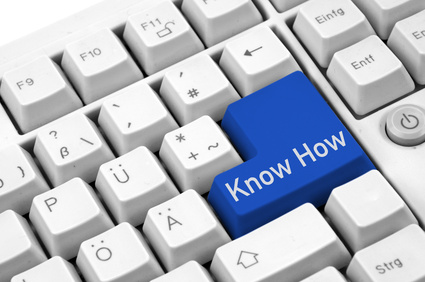 روش ارزشگذاري
 هرسه رويكرد اصلي فوق براي ارزشگذاري دانش فني امكان پذير است اما توجه به نكته زير در مورد رويكرد بازار حائز اهميت است. 
در استفاده از رويكرد بازار، بايد توجه داشت كه ممكن است دانش فني مشابهي در بازار موجود بوده اما با قيمتهاي متفاوت ارائه شود، ارزش دريافت اطلاعات از يك دارنده دانش فني در آن است كه وي تركيب ترجيحي و عالي اطلاعات فني را برگزيده و عرضه كند و هنگامي كه اين اطلاعات به شيوه توصيه شده مورد استفاده قرار گيرد براي استفاده كننده آن حالت رقابتي مطلوبي را به وجود مي آورد.
فاكتورهاي مهم در تعيين ارزش
 1 - اعتبار و حسن شهرت فروشنده يا صاحب دانش فني؛ 2 - هزينه صرفه جويي شده در نتيجه به كارگيري دانش فني؛ 3 - قيمت تمام شده محصول توليد شده به وسيله دانش فني جديد؛ 4 - وابستگي دانش فني به فروشنده يا مالك آن؛ 5 - وجود مستندات كاربردي؛ 6 - انحصاري بودن؛ 7 - انعطاف پذير بودن؛ 8 - قابليت توسعه؛ 9 - كيفيت محصول خروجي؛ 10 - ظرفيت توليد با به كارگيري دانش فني جديد؛ 11 - مدت زمان مورد نياز جهت به كارگيري دانش فني جديد؛ 12 - طول عمر دانش فني؛ 13 - قابليت دانش فني در پاسخ به نيازهاي از قبل تعيين شده و يا پيش بيني نشده.
3 - حق اختراع (PATENT):

 حق انحصاري استفاده از يك اختراع است كه دولت به مخترع در مقابل افشاي اختراع براي مدتي معين اعطا مي كند. اين اختراع مي تواند طراحي، فرآيند و يا خلق يك محصول جديد باشد. اين حقوق عمدتاً ديگران را از ساختن، استفاده و فروش محصول، فن و يا روش اختراعي در قلمرو اختراع ثبت شده، باز مي دارد. روش ارزشگذاري
 ارزش حق اختراع را باتوجه به اطلاعات موجود در زمان ارزشگـــذاري مي توان بااستفاده از هرسه رويكرد تعيين كرد. 
فاكتورهاي مهم در تعيين ارزش 1 - منبع ايده اوليه؛ 2 - مدت زمان صرف شده براي تبديل ايده به محصول؛ 3 - انحصاري بودن؛ 4 - مدت زمان اعتبار حق اختراع؛ 5 - طول عمر اختراع با توجه به نياز بازار.
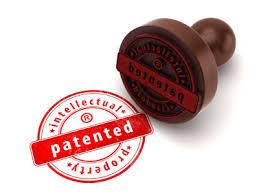 4 - علائم تجاري
 علامت تجاري عبارت است از هر قسم علامتي اعم از نقش، تصوير، رقم، حرف، مهر، لفاف و غير آن كه براي امتياز و تشخيص محصول تجاري اختيار مي شود. روش ارزشگذاري
 در مورد اين نوع آورده بهتر است از رويكرد درآمدي استفاده كرد و باتوجه به ارزشي كه اين نوع آورده براي كسب و كار ايجاد مي كند، قيمت آن را تعيين كرد. فاكتورهاي مهم در تعيين ارزش 1 - حسن سابقه؛ 2 - شهرت فعلي آن در بازار؛ 3 - قابل استفاده بودن در زمان آينده (منظور عدم به كارگيري عناصري كه مشمول زمان هستند مثلاً به كارگيري كلمه ديجيتال در شعار يك شركت يا استفاده از شكل پردازنده امروزي در آرم يك شركت). 
5 - حق امتياز
 حق بهره برداري از يك دارايي و خصوصاً منابع طبيعي متعلق به يك شخص حقيقي يا حقوقي را حق امتياز مي نامند.
روش ارزشگذاري
 در ارزشگذاري اين نوع دارايي، مي توان از هرسه رويكرد باتوجه به مقتضيات، استفاده كرد. فاكتورهاي مهم در تعيين ارزش 
1 - انحصاري بودن؛ 2 - دوره حيات؛ 3 - ميزان درآمدزايي.
 6 - رمز و راز تجاري
 رموز و فرمول هايي هستند كه موجب موفقيت و خلق مزيتهاي رقابتي براي يك كسب و كار مي گردند. لازم به ذکر است این نوع مالکیت معنوی هیچ ارتباطی با دانش فنی ندارد.روش ارزشگذاري
 در مورد اين نوع آورده بهتر است از رويكرد درآمدي استفاده كرد و باتوجه به ارزشي كه اين نوع آورده براي كسب و كار ايجاد مي كند، قيمت آن را تعيين كرد. فاكتورهاي مهم در تعيين ارزش
1 - عمر مفيد باتوجه به خواسته هاي بازار؛ 2 - قابليت جايگزيني؛ 3 - انعطاف پذيري.
7 - دامنه اينترنتي (DOMAIN) 
 نامي است كه به منظور شناسايي يك كسب و كار در فضايي اينترنتي ثبت مي گردد. روش ارزشگذاري
 استفاده از رويكرد بازار و درآمدي براي ارزشگذاري اين نوع آورده پيشنهاد مي گردد. فاكتورهاي مهم در تعيين ارزش 1 - تعداد بازديدكننده؛ 2 - ميزان اعتبار و شهرت دامنه؛ 3 - نزديكي نام ثبت شده با نوع كسب وكار؛ 4 - نوع پسوند دامنه؛ 5 - عمر مفيد.
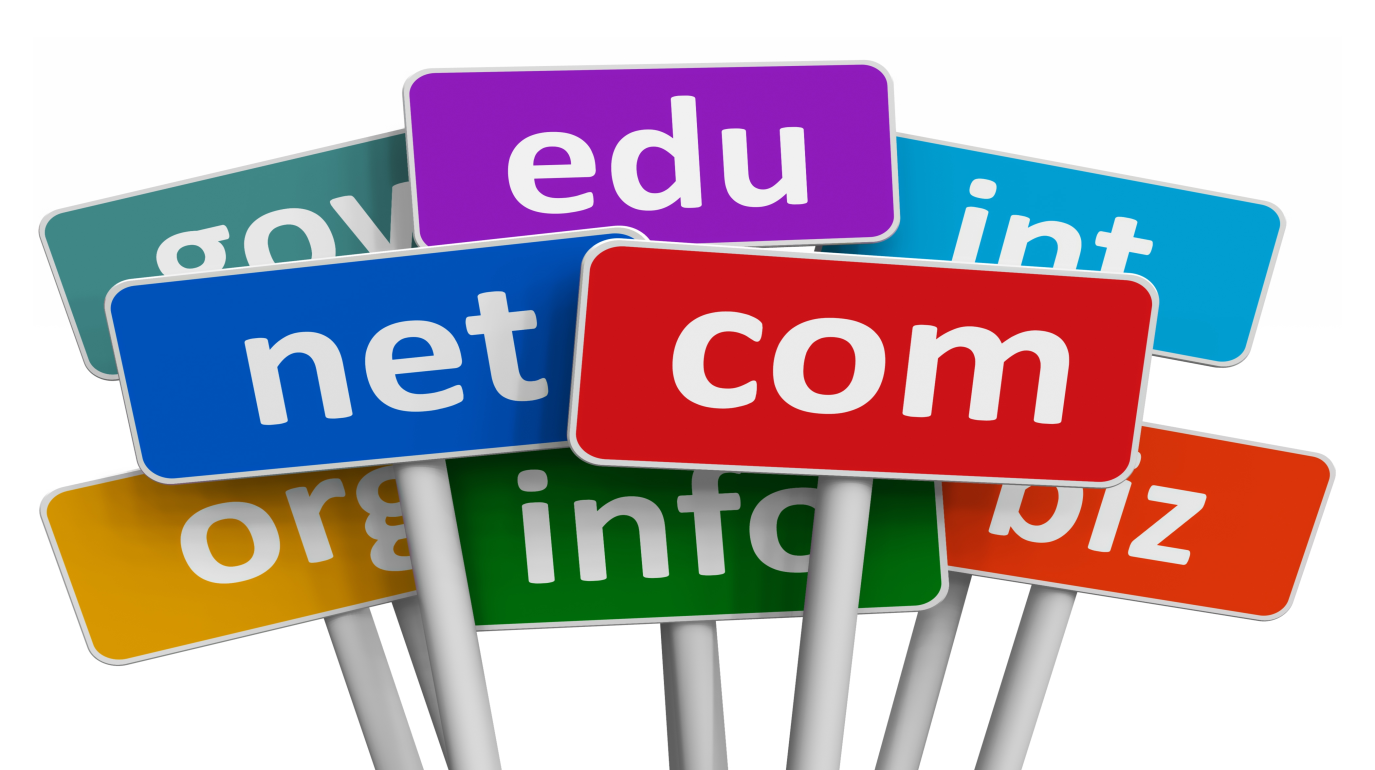 8 - سرقفلي 
 سرقفلي عبــــــارت است از مابه التفاوت ارزش منصفانه بازاري و مبلغي كه خريدار حاضر است براي خريد آن دارايي پرداخت كند، سرقفلي معمولاً به دلايل گوناگوني از قبيل موقعيت مكاني، تعلق خاطر مشتريان و … به دست مي آيد. روش ارزشگذاري
 استفاده از رويكرد بازار و درآمدي براي ارزشگذاري اين نوع آورده پيشنهاد مي گردد. فاكتورهاي مهم در تعيين ارزش 1 - موقعيت مكاني؛ 2 - سهولت دسترسي؛ 3 - مراجعه كنندگان و تعلق خاطر آنها؛ 4 - دوره حيات.
9 – بانک اطلاعاتی و ليست مشتريان
 شامل اطلاعاتي از مشتريان مانند نام آنها، حجم خريد، علايق آنها و آدرس... و مواردي از اين قبيل است. روش ارزشگذاري
 استفاده از رويكرد درآمدي براي ارزشگذاري اين نـوع آورده پيشنهـاد مــي گردد.فاكتورهاي مهم در تعيين ارزش 1 - صحت اطلاعات؛ 2 - اطلاعات موجود در آن مانند نام، سوابق خريد و آدرس؛ 3 - تعداد مشتريان؛ 4 - بزرگي مشتريان از نظر حجم خريد و اعتبار مالي و حسن شهرت؛ 5 - پتانسيل موجود جهت عقد قرارداد فروش.10 - حق فعاليت و پخش به حقوقي خاص و محدود از نظر اعطا، در مورد انجام اموري از قبيل فروش و پخش در حيطه اي معين، اطلاق مي گردد. روش ارزشگذاري استفاده از رويكرد درآمدي براي ارزشگذاري اين نوع آورده پيشنهاد مي گردد. فاكتورهاي مهم در تعيين ارزش 1 - محدوده فعاليت؛ 2 - عمر مفيد آن از نظر ارزش زايي در آينده؛ 3 - انحصاري بودن.
11 - سفارشات مشتريان و توليد انجام نشده: قراردادهاي فروش و سفارش قطعي در فرآيند ارزشگذاري خود داراي ارزشي معين هستند كه پس از ارزشگذاري، قسمتي از سود محقق را مي توان به عنوان طلب آورنده آن منظور كرد. روش ارزشگذاري
 براي ارزشگذاري اين نوع داراييهـا مي توان از دو رويكرد درآمدي و هزينه اي استفاده كرد. فاكتورهاي مهم در تعيين ارزش 1 - نوع و شرايط سفارشات؛ 2 - هزينه انجام شده جهت عقد قرارداد؛ 3 - مبلغ ذكرشده در قرارداد به عنوان ارزش آن؛ 4 - سود ناشي از قرارداد؛ 5 - هزينه هاي ناشي از توليد؛ 6 - قطعي و يا مشروط بودن قرارداد؛ 7 - طول عمر قرارداد؛ 8 - امكان عقد مجدد؛ 9 - امكان عقد قرارداد مشابه.
12 – قراردادها
 انتقال قراردادها باتوجه به ماهيت و موضوع آنها مي تواند ارزشي خاص براي طرفين سرمايه گذاري ايجاد كند، لذا تعيين ارزش اين نوع قراردادها از اهميت بسزايي برخوردار است و مي توان درصدي از سود و يا مبلغ قرارداد را به عنوان ارزش انتقال لحاظ كرد. در حال حاضر 5 الي 15 درصد از مبلغ قرارداد در فعاليتهاي عمراني به عنوان ارزش در انتقال قرارداد لحاظ مي شود. روش ارزشگذاري
 براي ارزشگذاري اين نوع دارايي ها مي توان از رويكرد هزينه اي و درآمدي استفاده كرد. فاكتورهاي مهم در تعيين ارزش1 - نوع و شرايط قرارداد؛ 2 - مبلغ ذكرشده در قرارداد به عنوان ارزش آن؛ 3 - تعهدات يا بدهي هاي ناشي از قرارداد؛ 4 - سود ناشي از قرارداد؛ 5 - قطعي و يا مشروط بودن قرارداد؛ 6 - طول عمر قرارداد؛ 7 - امكان تجديد قرارداد؛ 8 - امكان عقد قرارداد مشابه.
13 - روابط غيرمعاهده اي
 منظور ارتباطات و روابط فردي و يا حقوقي سرمايه گذار يا مجموعه كسب و كار با محيط خارجي است كه خود مي تواند باعث ايجاد ارزش براي آن كسب و كار گردد و درواقع هيچگاه ثبت و نگهداري نمي شود. روش ارزشگذاري
 براي ارزشگذاري اين نوع داراييها مي توان از دو رويكرد هزينه اي و درآمدي استفاده كرد. فاكتورهاي مهم در تعيين ارزش1 - ميزان اهميت روابط با توجه به كسب و كار؛ 2 - نوع رابطه؛ 3 - وابستگي آن به كسب و كار و يا شخصي معين؛ 4 - مدت زمان اعتبار معاهده
14 - نيروي انساني
 قراردادهاي نيروي انساني متخصص، داراي ارزشي ويژه است كه مي توان با توجه به فاكتورهاي معرفي زير ارزش قابل قبولي را معين كرد. روش ارزشگذاري
 براي ارزشگذاري اين نوع داراييها مي توان از هر سه رويكرد استفاده كرد. فاكتورهاي مهم در تعيين ارزش 1 - تخصص و دانش كاركنان؛ 2 - قابليت جايگزيني افراد؛ 3 - مدت قراردادها؛ 4 - نوع و مفاد قراردادهاي منعقدشده و امكان تجديد قرارداد.
15 - نرم افزار
 الگوريتم هدفمند با مراحلي از قبل تعريف شده كه جهت انجام يك فرآيند خاص به صورت مكانيزه طراحي و پياده سازي مي شود. در اينجا منظور نرم افزارهاي كامپيوتري هستند كه مختص موضوع مورد سرمايه گذاري طراحي و پياده سازي گشته اند. روش ارزشگذاري
براي ارزشگذاري اين نوع دارايي ها استفاده از رويكردهاي هزينه اي و درآمدي توصيه مي گردد. 
فاكتورهاي مهم در تعيين ارزش: 1 - ارزش آفريني؛ 2 - كاهش هزينه ها؛ 3 - ايجاد مزيت رقابتي؛ 4 - قابليت نگهداري و توسعه؛ 5 - منطبق بودن با استاندارد؛
16 – بانك هاي اطلاعاتــــي
 مجموعه اي از داده هاي مرتبط با يك موضوع كه قابليت به روز شدن و جستجو را داشته باشند، بانك اطلاعاتي ناميده مي شود. روش ارزشگذاري
 براي ارزشگذاري اين نوع داراييها استفاده از هرسه رويكرد با توجه به شرايط امكان پذير است. فاكتورهاي مهم در تعيين ارزش 
1 - حجم اطلاعات؛ 2 - اهميت داده ها و مرتبط بودن آن با كسب و كار؛ 3 - انحصاري بودن اطلاعات؛ 4 - صحت اطلاعات؛ 5 - به روز بودن؛ 6 - نوع بانك اطلاعاتي.
17 - كتابها، مجله، روزنامه دسترسي به كتابها، مجله و يا حتي روزنامه هايي خاص و با تيراژ محدود، مي تواند ارزشي ويژه داشته باشد. روش ارزشگذاري براي ارزشگذاري اين نوع داراييها استفاده از هر سه رويكرد با توجه به شرايط امكان پذير است. فاكتورهاي مهم در تعيين ارزش 1 - تيراژ چاپ؛ 2 - متناسب بودن محتويات با كسب و كار؛ 3 - به روز بودن با توجه به نوع كسب و كار؛ 4 - قابليت جايگزيني.